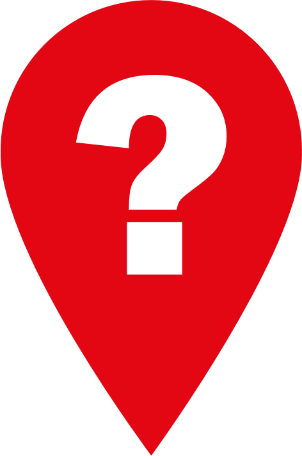 Research Methods
Sociology 
UNIT 2 
AQA
Begin
Positivism
Society is measurable & objective
Social forces dictate how we behave
	
Standardised methods of research 
	Look for patterns and trends to determine causes of behaviour 
	Look to obtain Quantative data 
		Make a generalised judgement
Interpretivism
Society is subjective, filled with meaning that is given to events by social actors

Open-ended valid data is key 

Qualitative data allows interprevists to understand the meaning of events
Reliability
Reliable data, is data which can be obtained repeatedly. 

Allows a hypothesis to be tested repeatedly by standardised methods

As such, positivists treat societal study much like natural scientists
Validity
Valid data refers to the authenticity of the data provided 

‘as close to reality’ as possible 

Structured methods are rejected as they do not reveal how social actors think or feel.
Representativeness
Use of a sample in an attempt to create a representation or micro-cosm of society within a study 

Positivists emphasise this because of their need to be objective and generalise
Methodological preference
Interprevists prefer qualitative data. This can be obtained through unstructured methods.
	Observations
	Unstructured interviews
Positivists prefer quantitative data. This can be obtained through structured methods. 
	Questionnaires
Practical Factors
Time – Some methods take more time than others 
Finance – Some methods are cheaper than others 
Personal – May have other commitments as well as research 
Subjects – Some societal groups are less open
Opportunity – If spontaneous, may have little preparation time 
Danger – direct contact with dangerous groups may be harmful to the researcher
Ethical factors
Consent – Do those involved whish to be researched? Shouldn’t be manipulated or misled. 

Confidentiality – right to anonymity. Difficult with smaller groups

Research can be used against a person
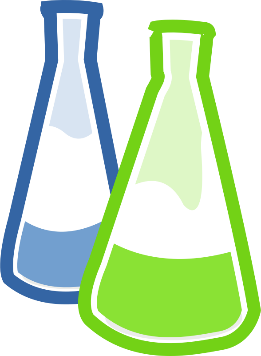 Lab Experiments
Posivists argue that experiments can be used to objectify society 
Interprevists claim society cannot be translated into experiments 

Artificial – can’t simulate society 

Variables – more than one variable to measure and control 

Ethical – often deceived as to the aim of the research 

Hawthorne effect – knowing you are being experimented on may change behaviour 

Limited application
Field Experiments
Experiments, which take place in the social world 

Less artificial 
More valid 

Less control – cannot control society
Limited – few situations this can be applied to 
Ethical – due do a lack of informed consent
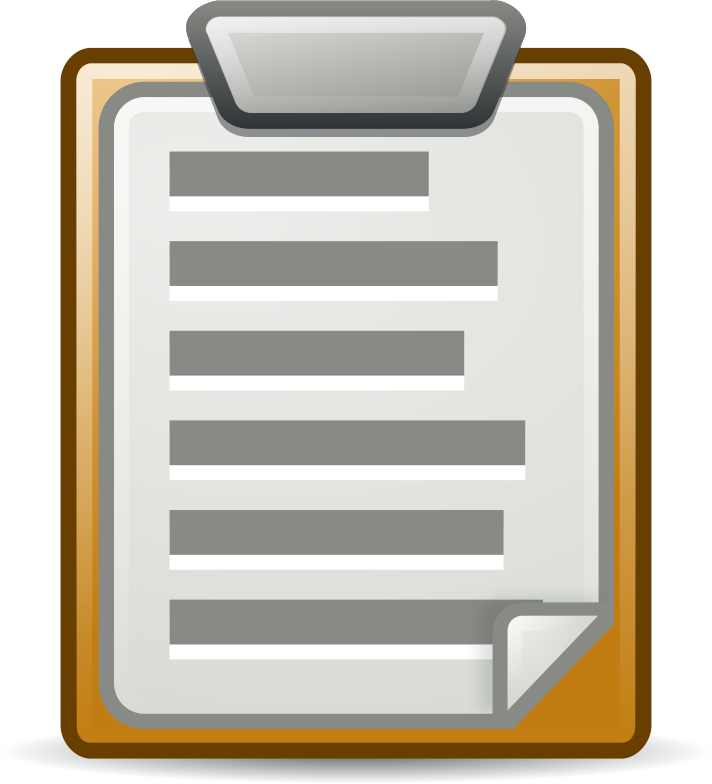 Surveys
Closed questions – options are given to respondents 
Open questions – respondents are free to give their opinion 

Aims: Most surveys have an aim on what they wish to study 
Hypotheses: More specific than an aim, it is an explanation that can be tested 

Operationalising concepts: Making to define sociological concepts so as to be able to measure or observe them effectively and consistently
Sampling
Sampling frame: a list of members of a research population 

For a sample to be representative it must contain a micro-cosm of wider society 
	Important because positivists want to make generalisation
Types of Sample
Random: everyone in the sampling frame has an equal chance of being selected
 
Systematic: selecting the nth person in the frame to avoid bias 

Stratified: constructed in proportion to groups in society based on the breakdown of the frame. 
 
Quota: Researcher is given a quota to fill
Questionnaires
Positivists prefer as they provide reliable Quantative data
They allow a hypothesis to be tested 
Objective 
Detached from the respondent
Because of large scale they are representative
Short – limits amount of info
Low response rate decrease
     representativeness
Scientific is key
Inflexible
Right answerism
Structured Interviews
A questionnaire delivered and scribed by interviewer 
Closed questions are used which can be measured and quantified by researchers
Reliable
Higher response rate
Lack of validity
Greater expense
Representative
Reliability, 
           due to interviewer effect less than QAs
Cheap
Limited ‘interviewer effect’
Hard to negotiate sensitive issues
Unstructured Interviews
More flexible, conversational interview
Open questions 
Qualitative – guided by interviewee meaning 

Guided by both interviewee and interviewer 
Stronger rapport 
	More likely to open

Lack reliability and representativeness 
Unsuited to sensitive issues
Expensive 
May stray into relevant subject matters
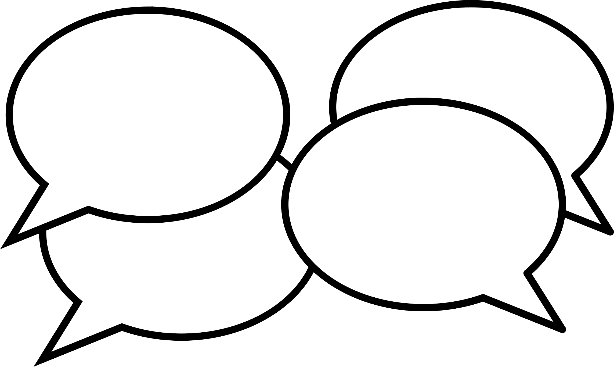 Observations
Participant Observation
	The observer joins in 
		Observations recorded in the field
		Open mindedness produces best research

Used by interprevists to discover actions 
Validity 
Open research process 
Insight into activities allows deep understanding
Covert PO may allow access to closed groups

Unreliable 
Not representative – small sample 
Hawthorne effect – behaviour may change if aware of observation
Going Native
Structured Observations
Use of an observation schedule to identify behaviours 
More measurable and reliable
Generalisation possible 

Easy to compare data

Lack validity
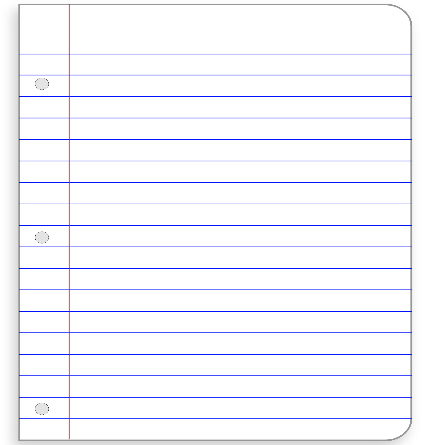 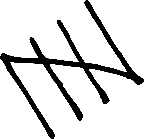 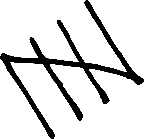 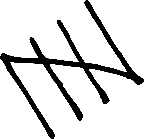 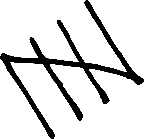 Covert and Overt
Trade-off between factors
Statistics
Hard Statistics – Simple counts of events which are not easily manipulated 
Soft Statistics – manipulatable statistics

Measurable, Reliable and Representative  

Available
Large scale coverage of social life 
Prompt for further research 
Provide a source of background data
Comparable – Comparative method 

Definitions can be changed by politicians
Social constructs 
Politically biased 
Feminists argue a patriarchal bias
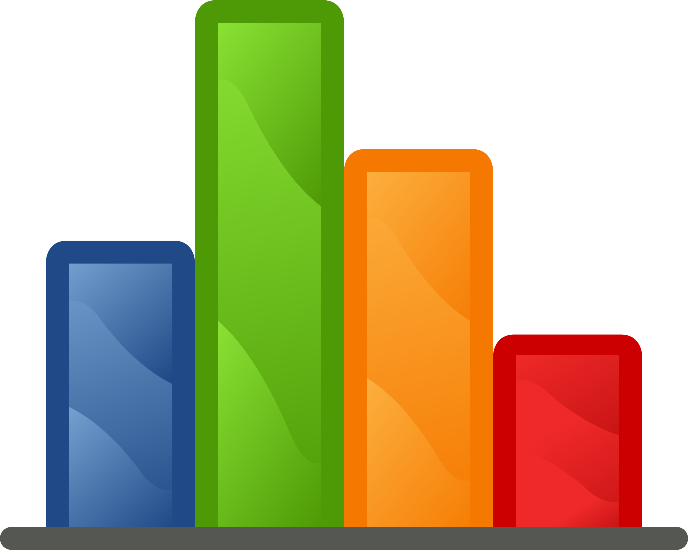 Documents
Personal Documents 
Allow us to discover meaning behind actions 
Written for personal purposes – validity
Cheap 
Time saving 

Some groups are unlikely to
produce documents 
Created with the benefit of hindsight
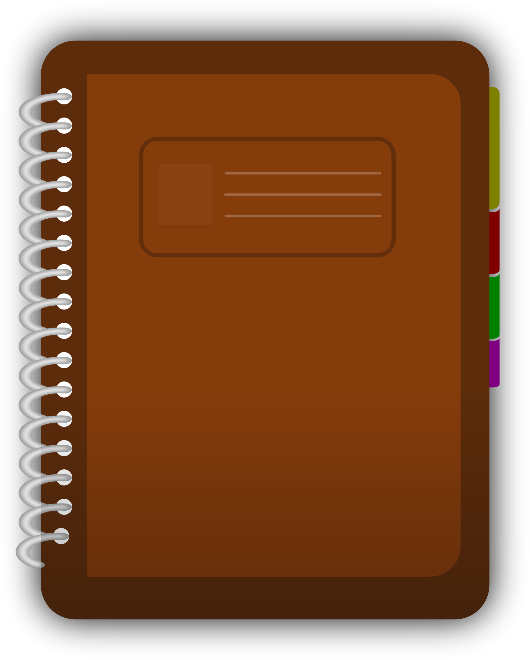 Documents
Public Documents 
Produced by governments and organisations 
Likely to be selected and presented with bias 

Historical documents are one of the only ways we can study the past 

Can be quantified to discover coverage of an issue 

Authenticity, Credibility, Representativeness and Meaning should all be assured – Scott (1990)

Can provide a historical meaning to events
Methods in context (Education)
When answering a methods in context question, you must include 

Practical 
Ethical
Theoretical 

Perspectives on the method.
My exam technique 
Short Answer (Each Question)
Analyse the question 
Read & Underline the Source (If mentioned)
Answer 

Essays
Analyse the question 
Plan
Answer
Analysing the Question
What is the question asking you?
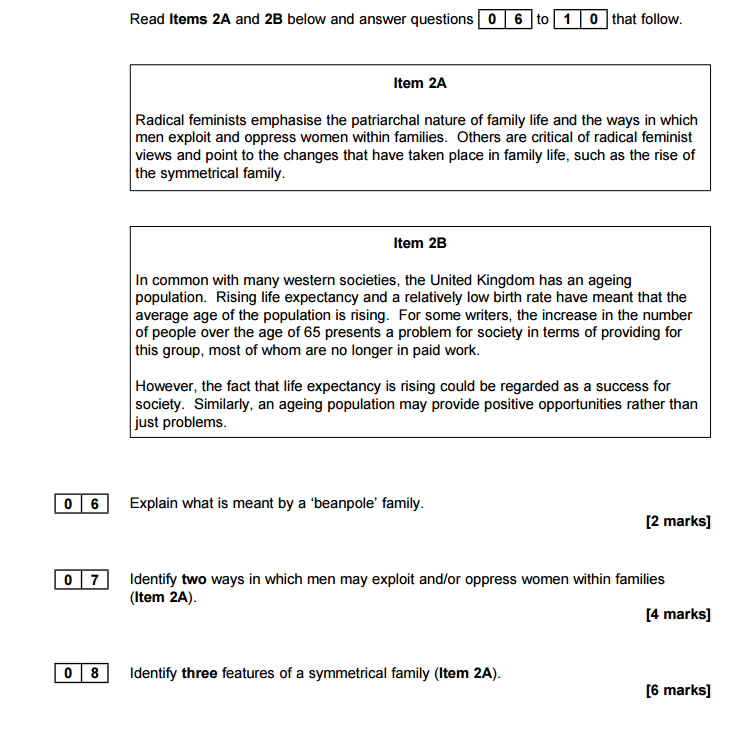 What is a beanpole family? - Definition
How are women exploited and oppressed in the family?(2 ways)
List 3 features of the symmetrical family
Mentally rephrase it
Questions are from Unit 1 but principle is the same
What do I need to put into the question?
Whenever you see a question, decide which sub-topic the question is focusing on.

Then recall your knowledge and apply it as required
Read the Source
Do not neglect to read the source.  However, read quickly underlining as you go.
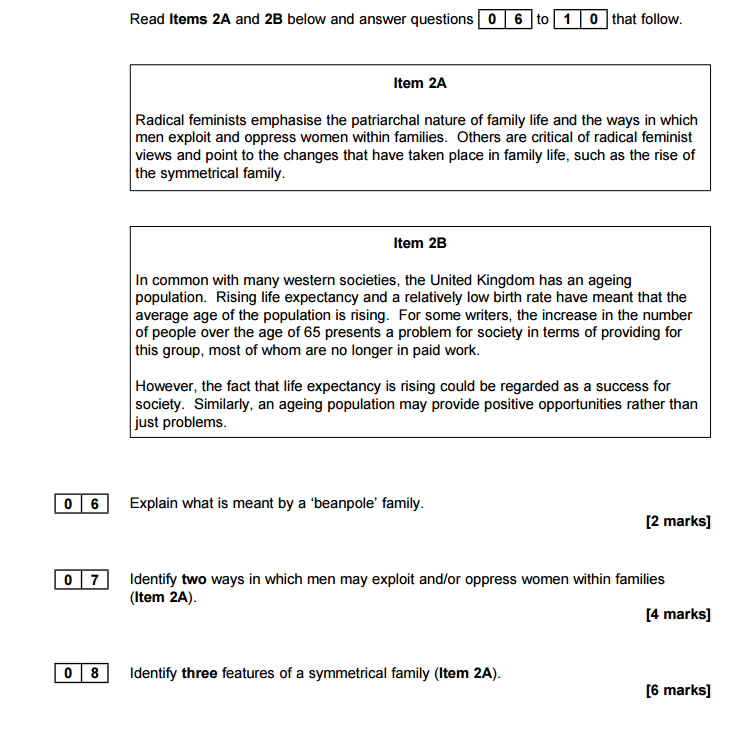 Essays
Read every word before you start to plan. Follow the steps as before.
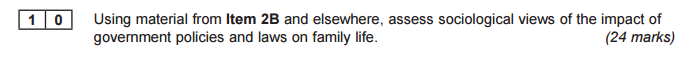 Plan
Visualise a broad overview of your sociological knowledge. What can you use to answer the question. 

Social Policy in the family needs you to take an overview of the whole of Family and Households.  

Write your plan paragraphically